Etiquette in Austria
Bastiaan Buschman, Aiyyna Venzel, Chayanit Palm, Lisa Burger
Every day life in Austria
Family in Austria
Hygiene in Austria
Alarms on Saturday 12 pm
Dress codes in every day life
Family in Austria
The place of the family in every day in Austria varies from place to place. The standard family in Austria looks like a husband, wife, and children but there are also households where a single parent and child live, or where there are families who exist out of divorced parents or widowed women or men who raise and live their lives outside of marriage.

The place of marriage is in very modern families less important and there is a stronger focus on work.

In the rural areas, so the areas far away from the cities often have a more traditional family setting

The everyday life matters, such as breakfast, dinner and sitting together is often done with the entire family.
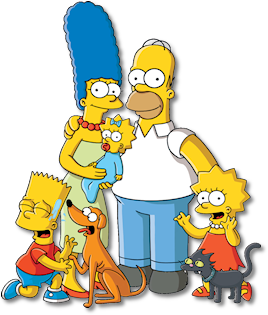 [Speaker Notes: Domestic unit: The place of the family in every day in Austria varies from place to place. The standard family in Austria looks like a husband, wife, and children but there are also households where a single parent and child live, or where there are families who exist out of divorced parents or widowed women or men who raise and live their lives outside of marriage. The place of marriage is in very modern families less important and there is a stronger focus on work. In the rural areas, so the areas far away from the cities often have a more traditional family setting, where you have a husband and wife and several children and where you can sometimes see the grandparent living under the same roof. The everyday life matters, such as breakfast, dinner and sitting together is often done with the entire family. Some families are less strict in this way and are more separate from each other but most do their everyday life together with their whole family.]
Hygiene in Austria
Some examples:
Spitting is considered to be very rude, even when you do it on the streets. 
If you have to clean your nose, you should use a handkerchief or a tissue.
It is against the law to urinate, defecate or be sexually indecent in public.
Toilet use
Washing hands after toilet use
(Sanitory pads for females)
[Speaker Notes: So there are some examples for hygiene for everyday life: Spitting is considered to be very rude, even when you do it on the streets. If you have to clean your nose, you should use a handkerchief or a tissue. It is against the law to urinate, defecate or be sexually indecent in public. When you have used the toilet for anything, you can dispose the toiletpaper in the toilet itself and just flush it. They also clean it if necessary, there will always be a brush next to the toilet to clean it if it is dirty after use. When you are done you just wash your hands in the sink that is outside the toilet and dry them.  (Sanitory pads or tampons are not flushed down the toilet for female)]
The alarms on Saturday
Every Saturday on 12:00 pm there is testing of the fire sirens all over Austria, except for Vienna. This is nothing to be afraid of, it is just routine work and it would not last that long. Sometimes they do it on Monday as well, but these test will always be executed at 12:00 pm.
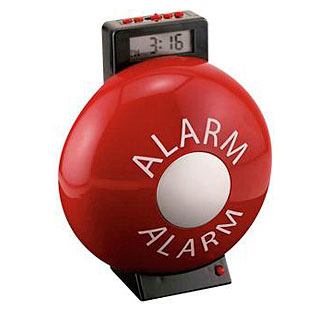 Every day life dress codes
In general for everyday life there are no dress codes for being in public. 
However, in churches and similar places you should cover your shoulders and knees. 
If you visit special events or visit restaurants, elegant or proper clothing will be required where they might otherwise decline you when you want to enter.
 People in Austria like to look proper and take their pride in their appearance.
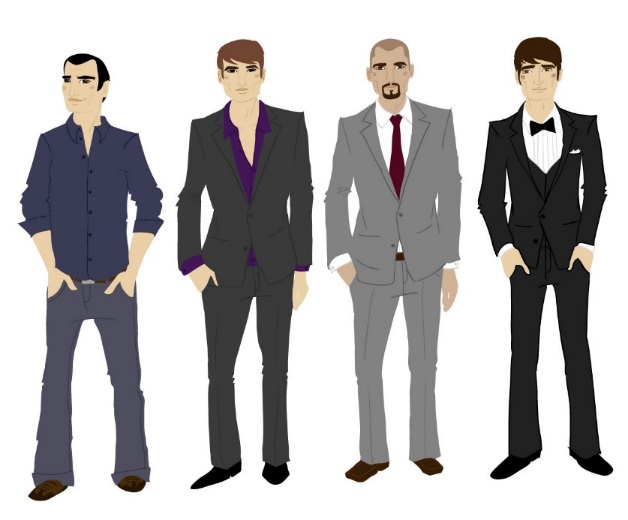 Meeting & Greeting
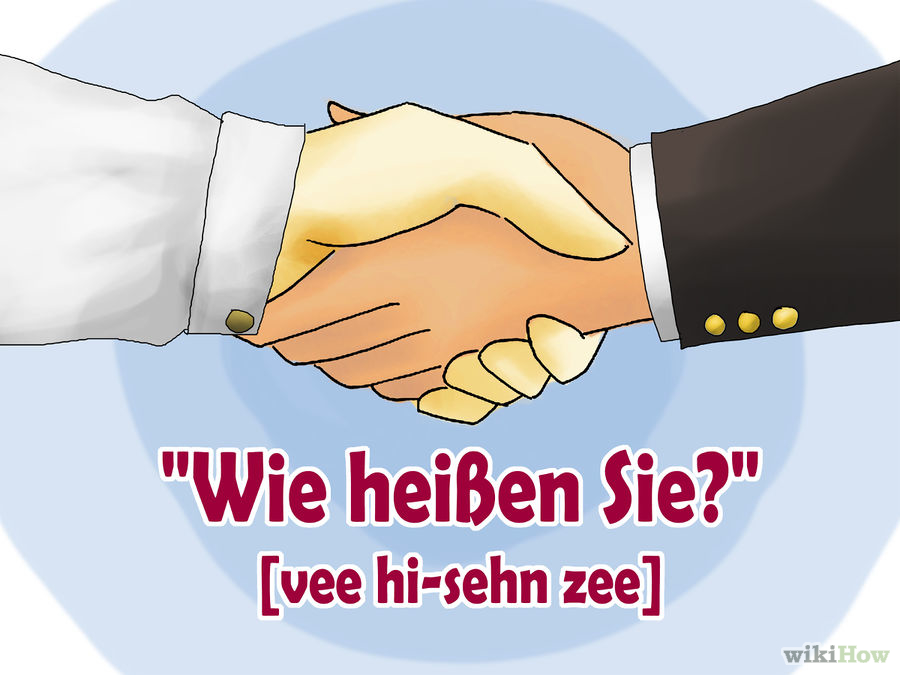 Hand shakes
Shake hands with everyone (incl. children) present at a business or social meeting; shake hands with women before men. Women should offer their hand first. Shake hands again when leaving.
Shake hands with the people you meet and look into their eyes. Eye contact is very important to Austrians.
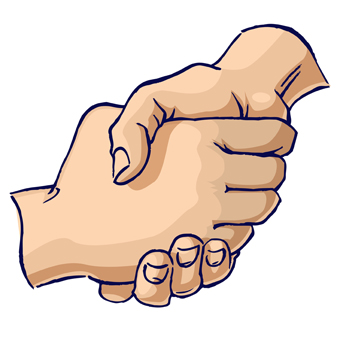 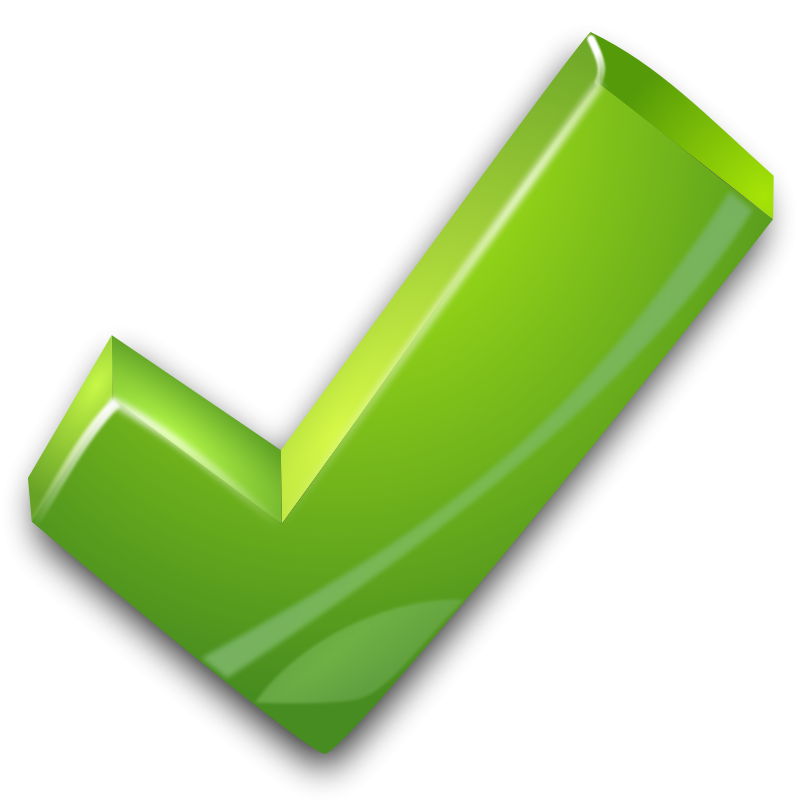 Kissing
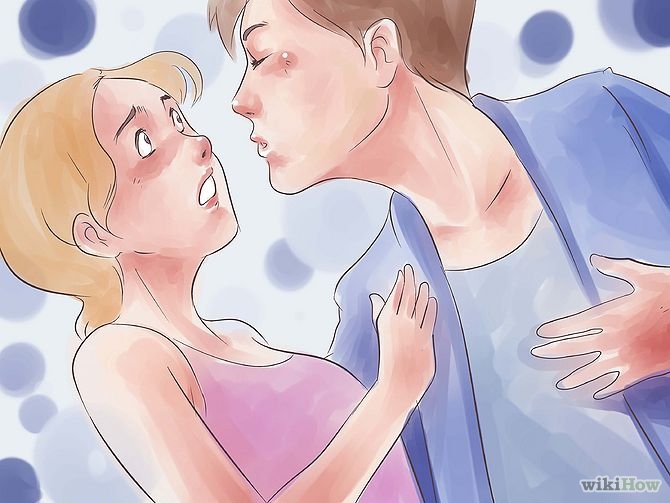 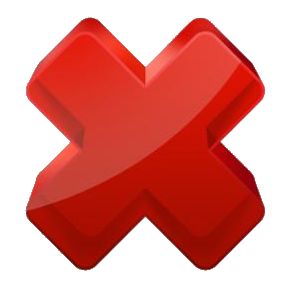 Austrians are more reserved and formal. Kissing, hugging, touching and physical closeness with unfamiliar for you person are not common.
Invitations and gifts
It is very unusual for an outsider to be invited into an Austrian’s home but, if you are, you should go with gifts for your host.
A bottle of vintage wine, (French) champagne (not German Sekt) or brandy would make a good gift for your host and high-quality chocolates or a spray of flowers are suitable gifts for your hostess.
If giving flowers, give in odd numbers only – an even number means bad luck in Austria.
Red roses are the sign for love, red carnations the official flower of the Social Democratic Party and lilies are for funerals,are in transparent 
Un-wrap the flowers before giving them to your hostess unless they plastic foil wrapping.
You can bring food to the house of close friends.
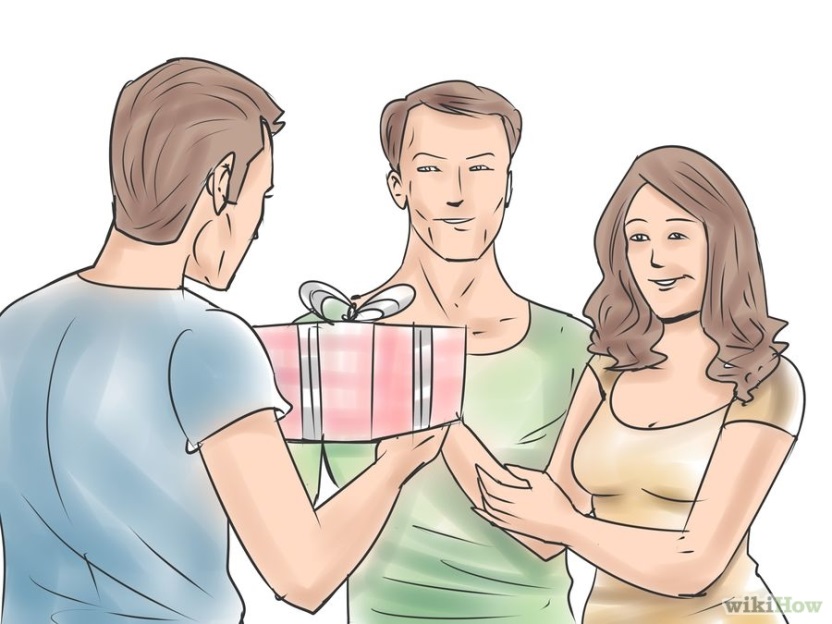 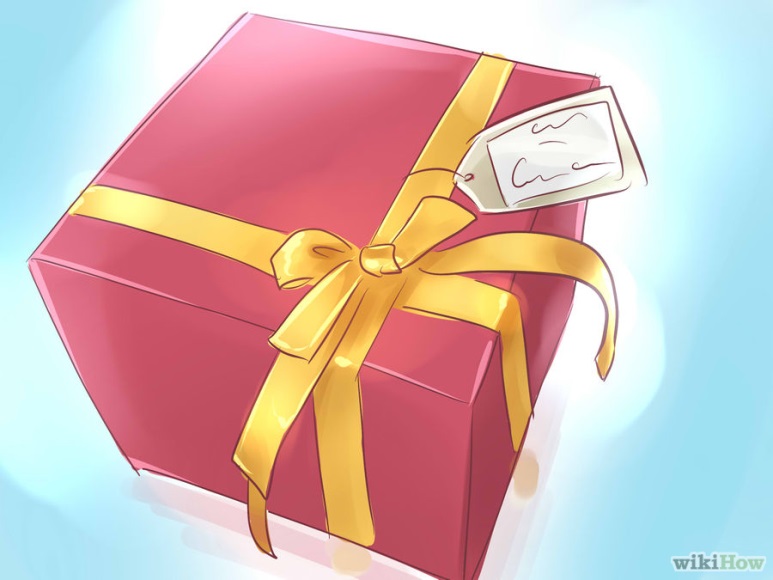 Religion
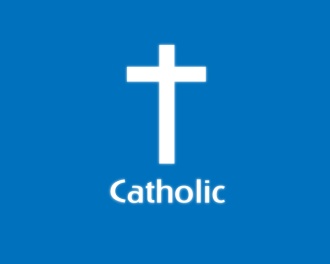 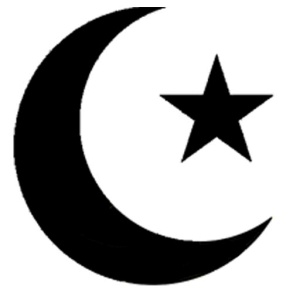 Catholicism and Islam
Christianity:
 Roman Catholic
Orthodox
 Protestant
Sunni and Shia
Denomination
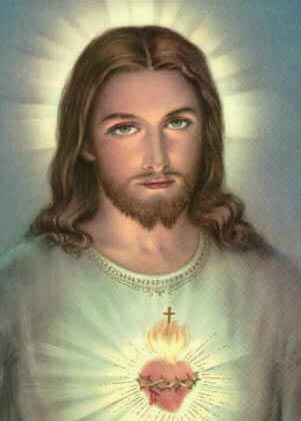 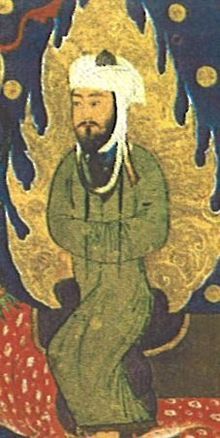 Founder
Jesus Christ/ Mohammed
[Speaker Notes: Commonalities and differences]
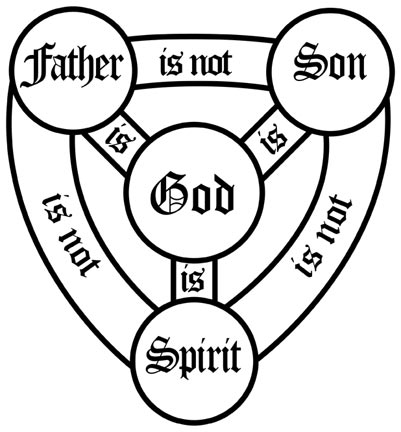 Nature of God
One God (Allah)
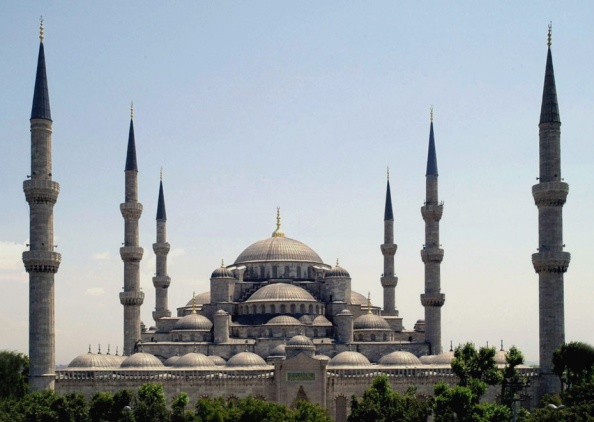 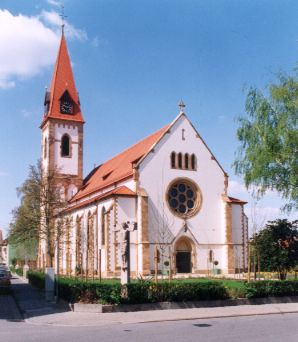 Church/Moschee
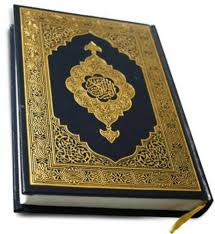 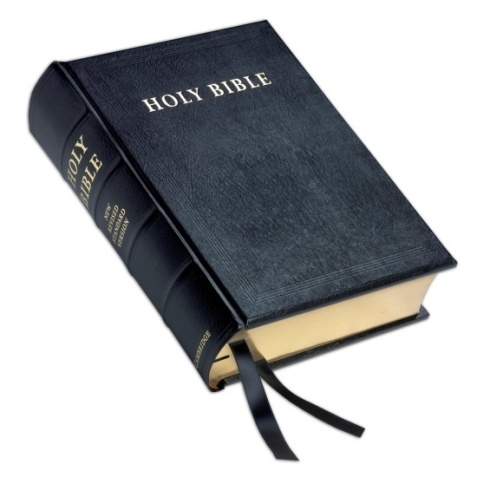 Bible/Koran
[Speaker Notes: One God, who exists in three distinct persons (The Trinity): Father, Son and Holy Spirit]
Rituals
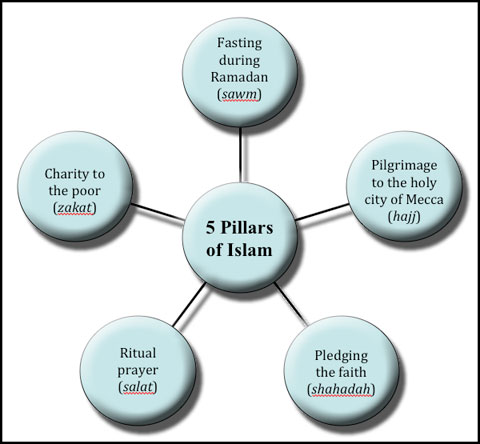 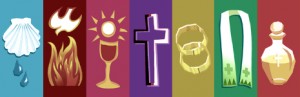 Baptism, Holy Communion, Confirmation, Marriage, Penance, Holy Orders, Anointing of the sick
[Speaker Notes: 1. Shahadah - A profession of faith.
2. Salat - Prayer five times daily.
3. Zakat - alms giving.
4. Sawm - Fasting during the Holy month of Ramadan.
5. Hajj - Pilgrimage to the Holy city of Mecca.]
Sunday
Holy day
Friday
Call to prayer
Church bells
Adhan recited by the muezzin
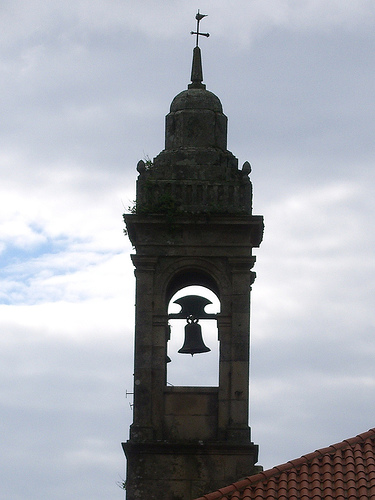 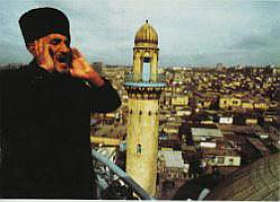 Religious Holidays
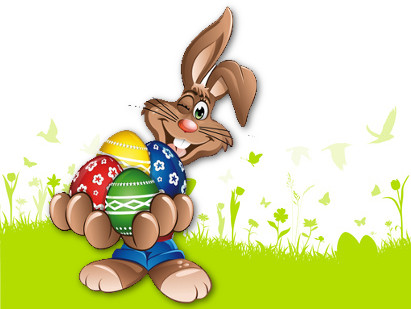 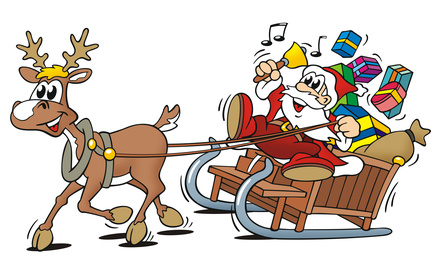 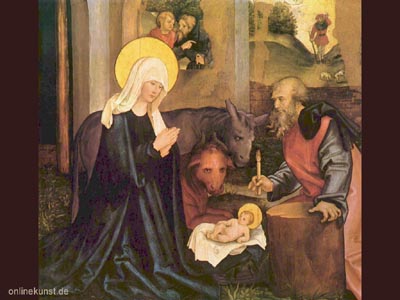 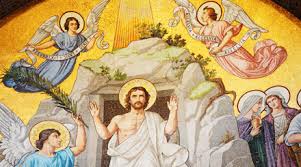 [Speaker Notes: Christmas: Birth of Jesus
Easter: Ressurraction of Jesus Christ]
Religious and National Holidays
[Speaker Notes: The day with a sign * are flexible and change each year, 2016 Easter Sunday will be on 27th of March]
Shops closed on Sundays
[Speaker Notes: Why are shops closed on Sundays?? Because Sunday is the holy day in the catholic religion and all shops are closed, nowbody should work…. If you are looking for an open shop you can find one at the train station (Mpreis)]
Church Bells
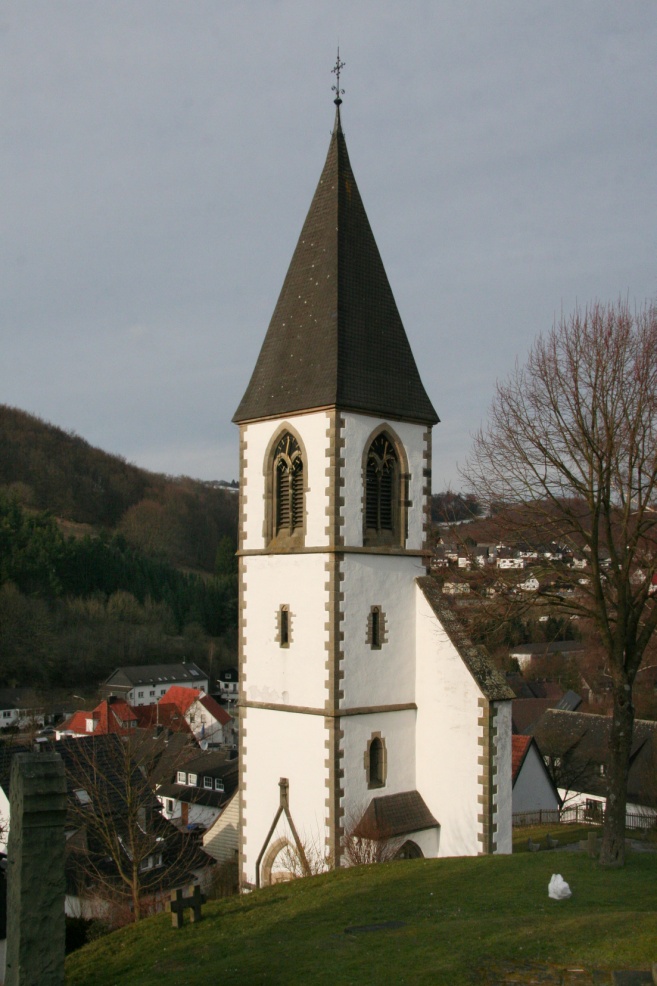 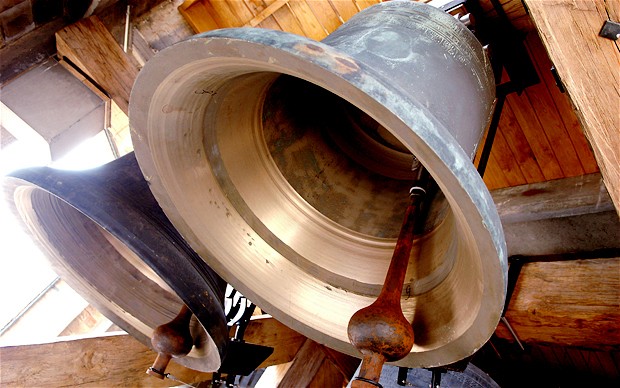 https://www.youtube.com/watch?v=tJNpa3DU1SY
[Speaker Notes: Before the holy mess starts, and during the holy mess, when the holy mess is depends from church to church. During the week normally in the early morning, than on Saturday evening and on Sunday morning.]
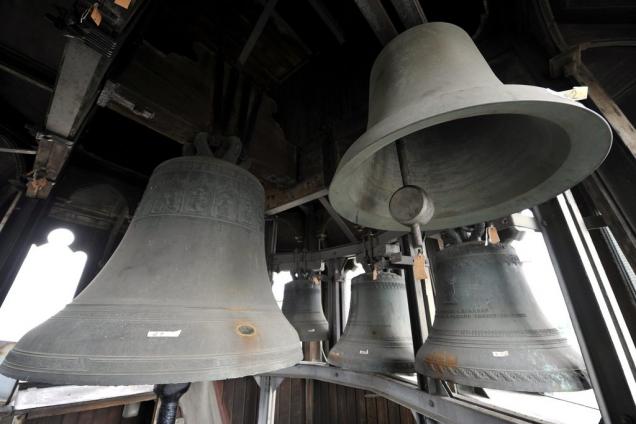 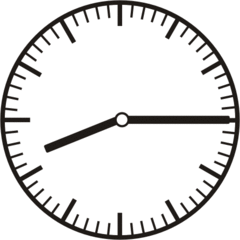 1 Dong





2 Dong





3 Dong

              https://www.youtube.com/watch?v=tFb_vpTQHEs



4 Dong + 1 Dong for each hour
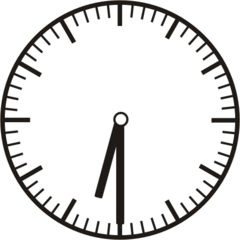 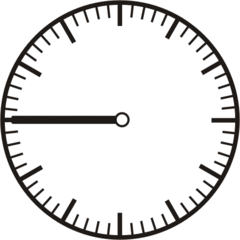 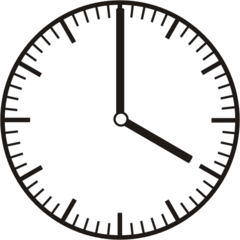 [Speaker Notes: Church bells are also used to indicate the time]
Behavior in work life
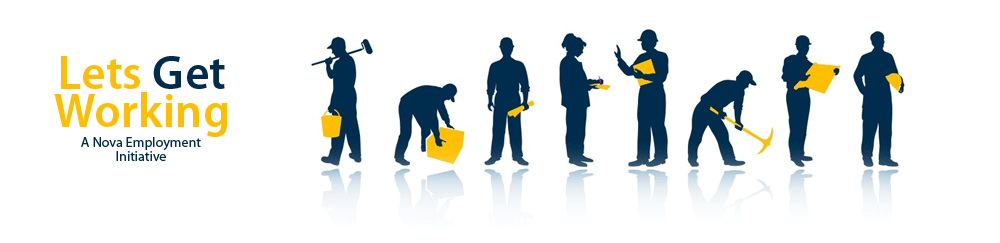 How to deal with superiors
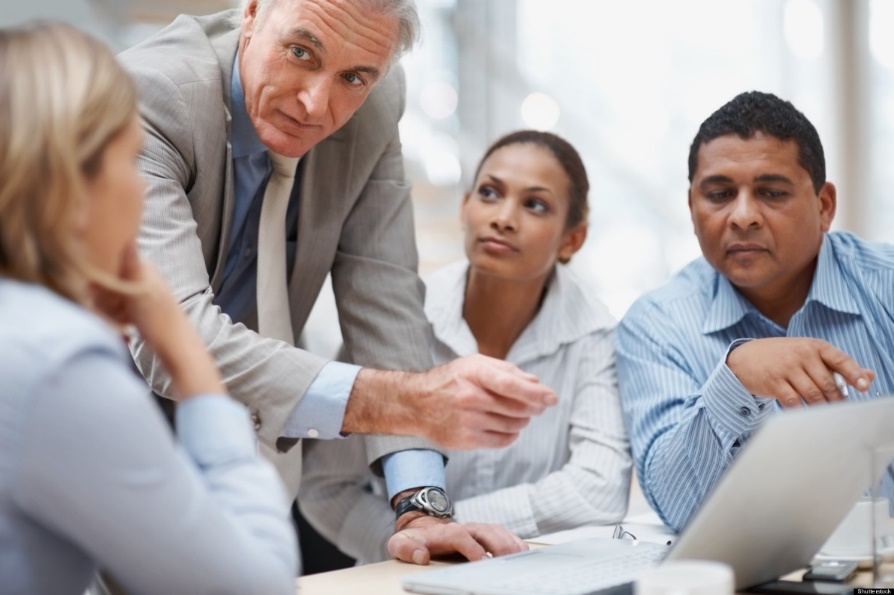 Keep the hierarchy in mind
How to deal with superiors
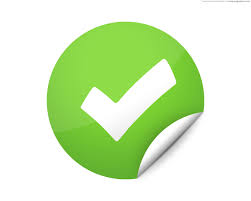 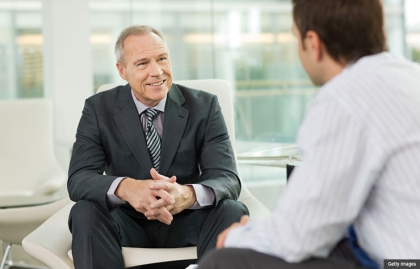 “DO”
Be responsible for your work that your superior assigns.

Be patience.  

Talk to boss formal and directly about problems.

Be respectful
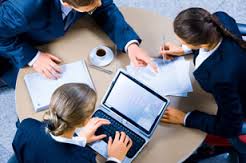 How to deal with superiors
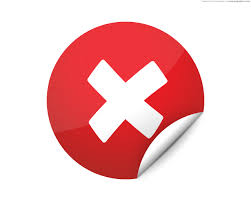 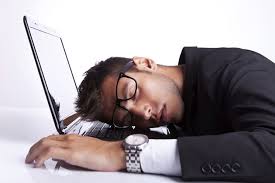 “Don’t”
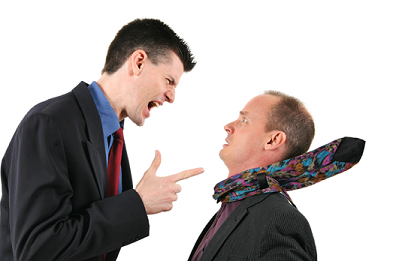 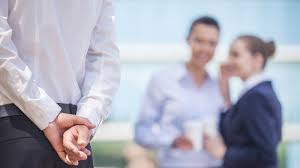 Names and titles
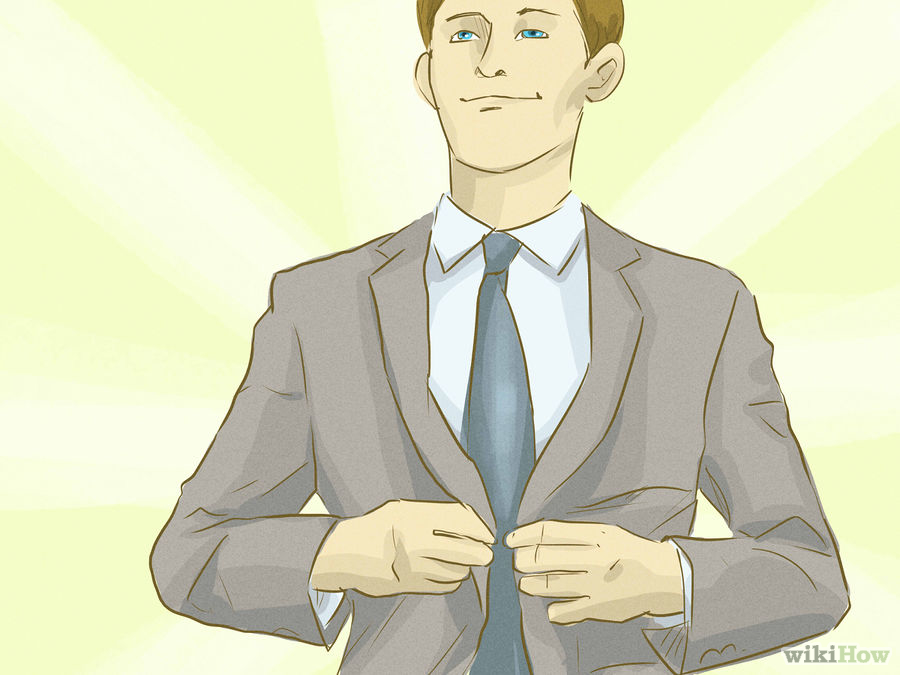 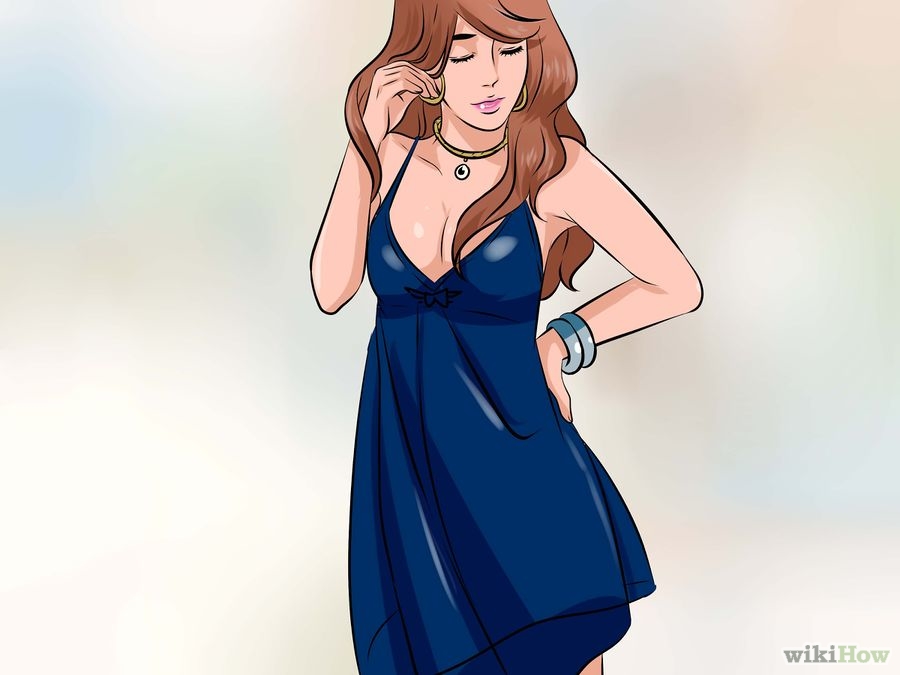 Herr                    Frau
[Speaker Notes: There are two ways of approaching people with "you" in German, "du" (casual) and "Sie" (formal). 
Ladies (Damen) are referred to as "Frau" and the name (for example, "Frau Österreich"). Gentlemen (Herren) are referred to as "Herr" and the name (for example, "Herr Österreich").
Herr/Frau + professional title + surname are used when initially addressing someone. Example: Herr Doctor Bauer. Frau + professional title + surname are also used when addressing the wife of a professional. Example: Frau Doctor Bauer. All women over 18 are Frau, even if they are not married.
After you initially meet someone, you can drop his/her last name and address the person using Herr/Frau + professional title alone. Example: Herr Doctor or Frau Doctor.]
Punctuality
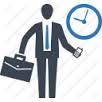 Austrians are extremely punctual, and even a few minutes delay can offend.
Source: http://businessculture.org/western-europe/business-culture-in-austria/business-etiquette-in-austria/
Punctuality
Time is managed carefully, and calendars, schedules and agendas must be respected. 

Do not turn up late for an appointment or when meeting people.

If you are going to be even slightly late, call ahead and explain your situation.
E.g. 5-10 minutes early for important appointments.
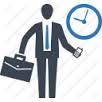 Source: http://businessculture.org/western-europe/business-culture-in-austria/business-etiquette-in-austria/
Dress code
Business dress is understated and conservative and follows most European conventions.
Dress code at work
Male
Businessmen should wear dark coloured, conservative business suits; solid, conservative ties, and white shirts.

Do not remove your jacket or tie before your Austrian colleague does so.
Source: http://businessculture.org/western-europe/business-culture-in-austria/business-etiquette-in-austria/
Dress code at work
Female
Business-women should wear either fashionable business suits or conservative dresses, complemented with elegant accessories.
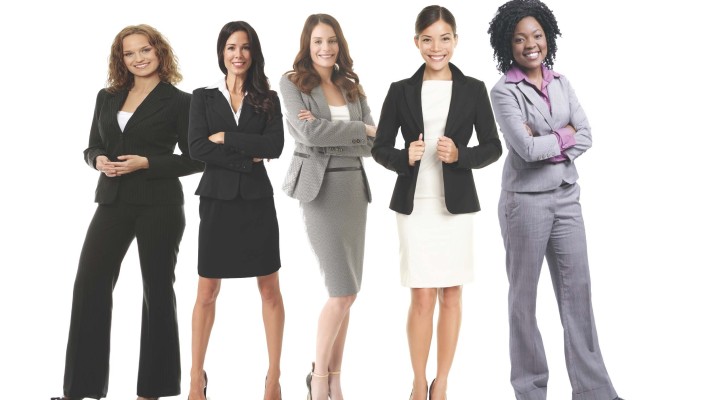 How to do when you are sick on working day.
1st step >> On weekday
 Call and send Email to inform Boss.
Sorry to hear that. Take care!
I am sick ):
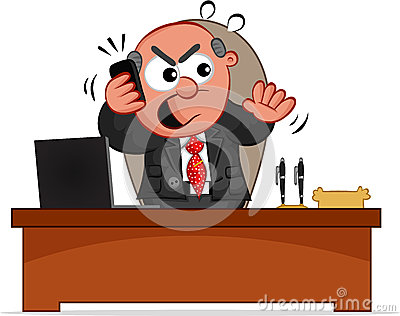 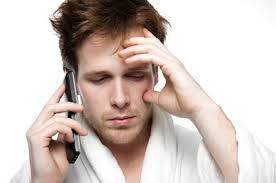 Boss
1st step >> On weekend
 Only Send Email to inform Boss.
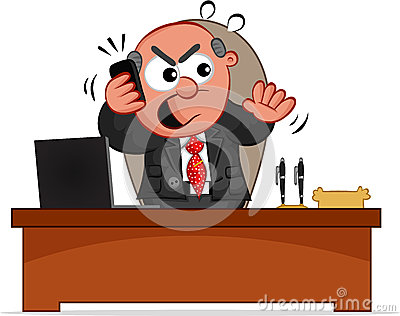 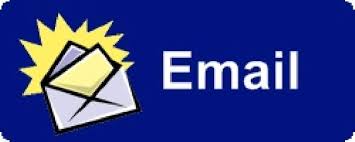 Boss
2nd Step >> Sick Note (The number of sick days that superior requires Sick Note is identified in Employee Contract)
 Submit Sick Note to boss
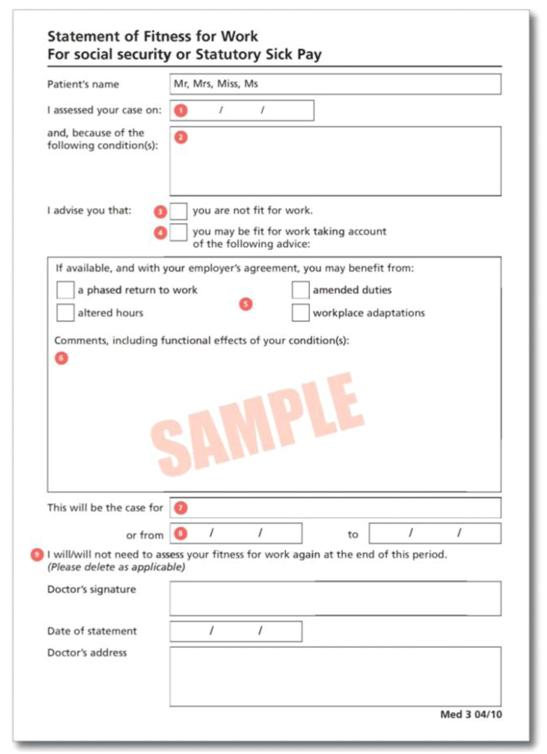 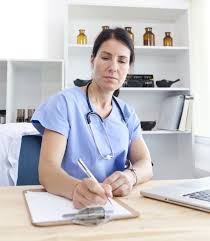 Get Sick Note from Doctor
Thank you for your attention